Gaussian beams
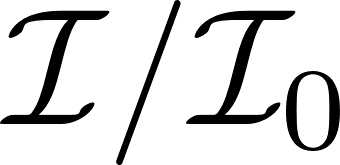 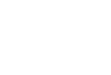 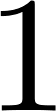 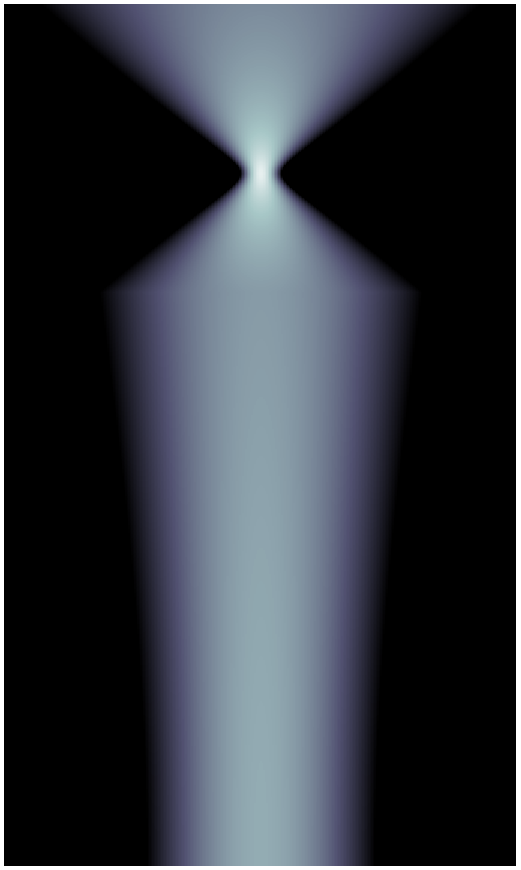 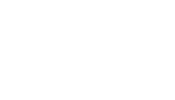 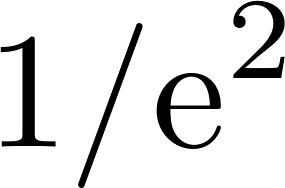 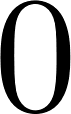 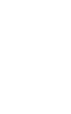 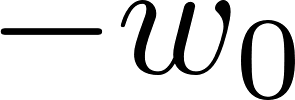 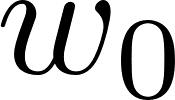 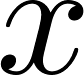 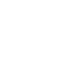 OPTICS f2f p 178
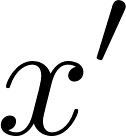 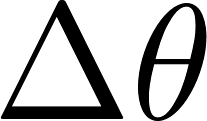 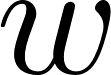 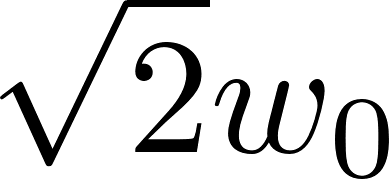 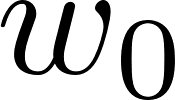 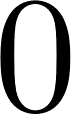 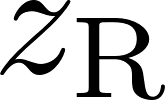 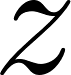 OPTICS f2f p 179
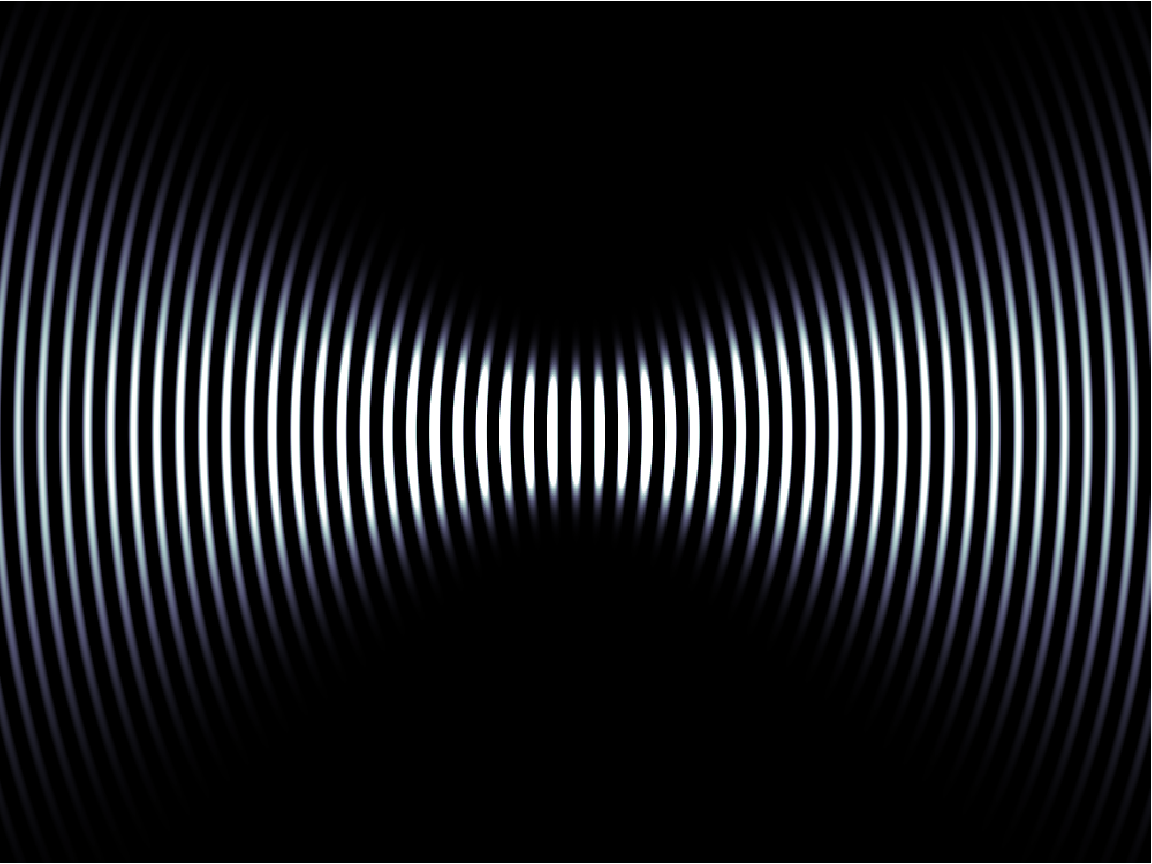 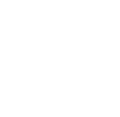 OPTICS f2f p 180
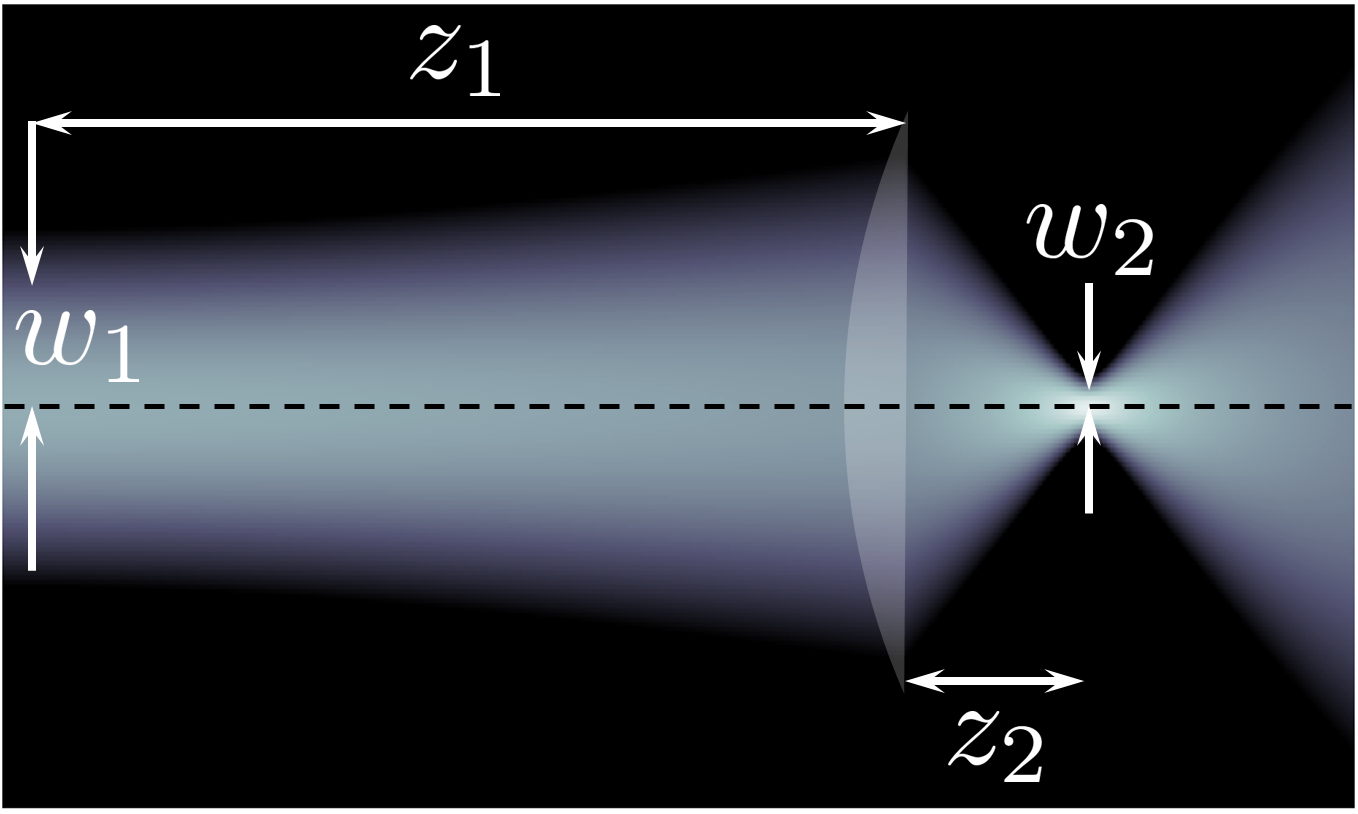 OPTICS f2f p 181
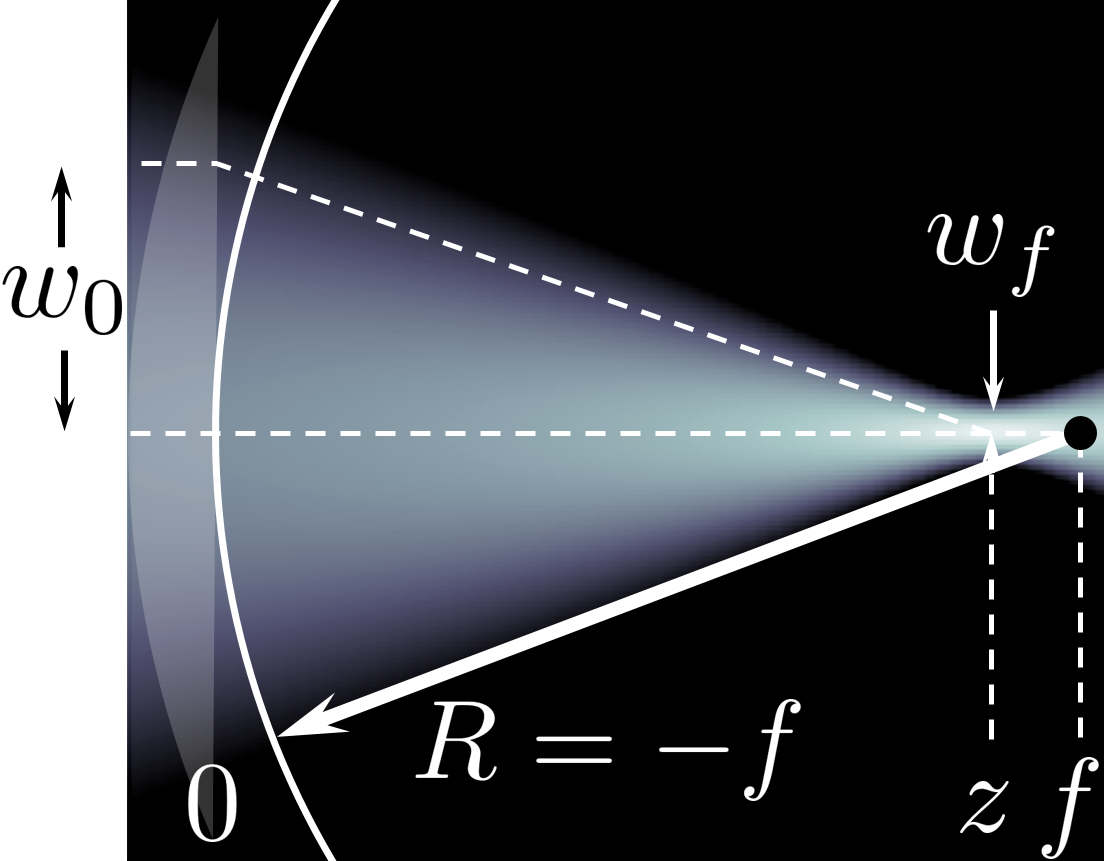 OPTICS f2f p 181
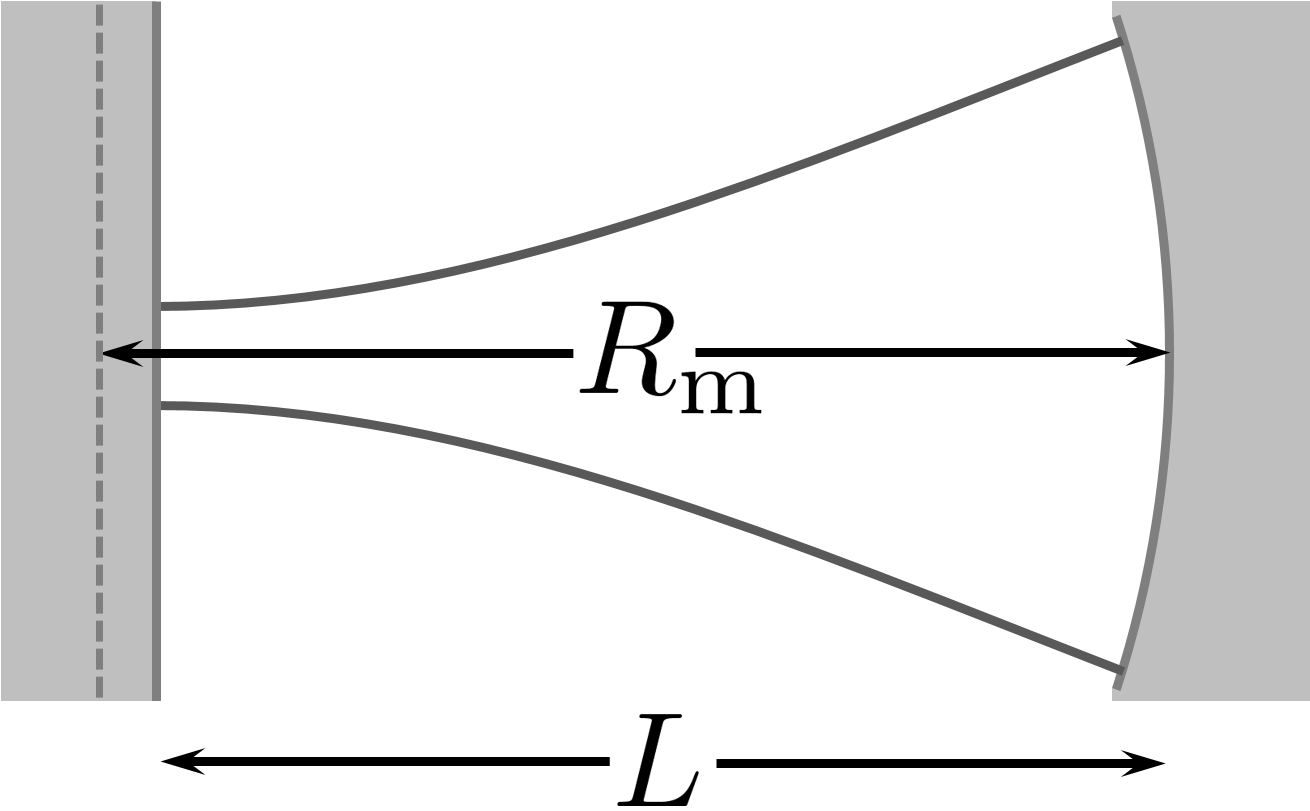 OPTICS f2f p 182
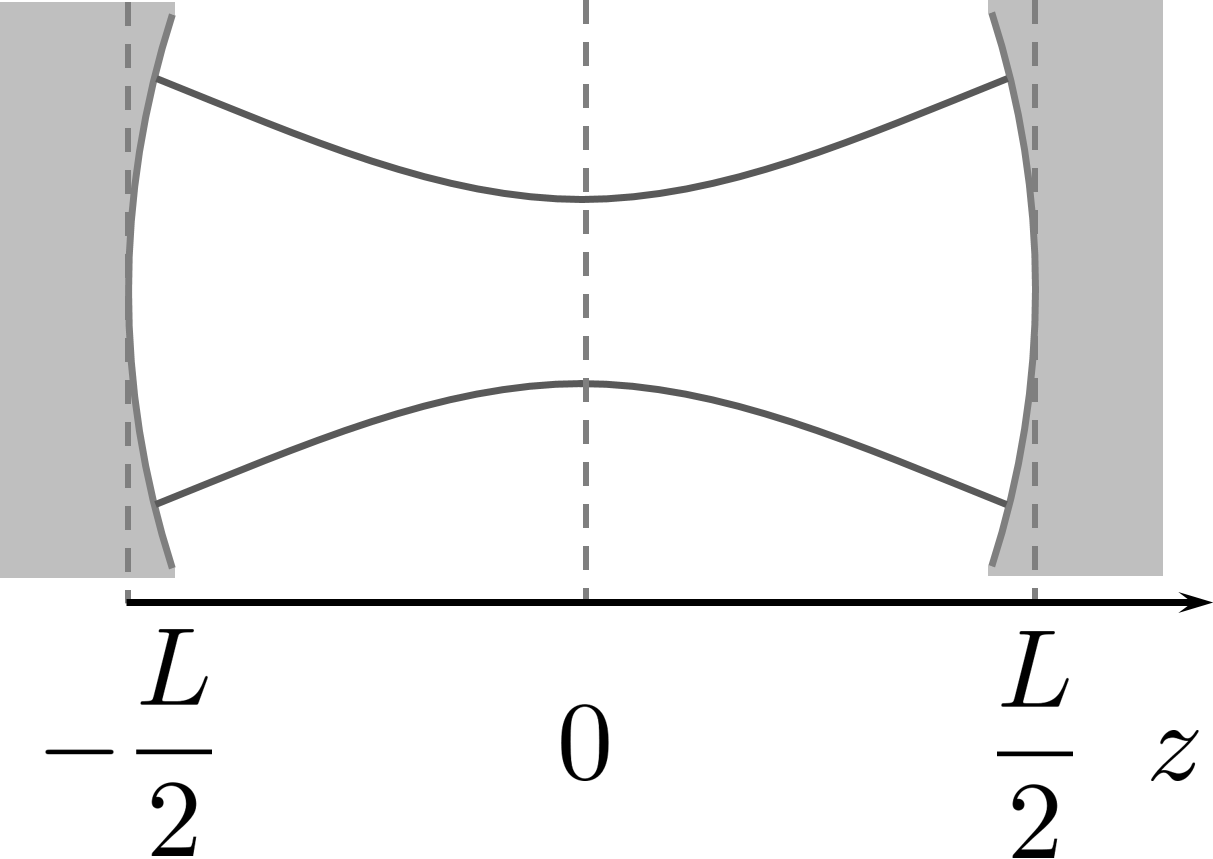 OPTICS f2f p 183
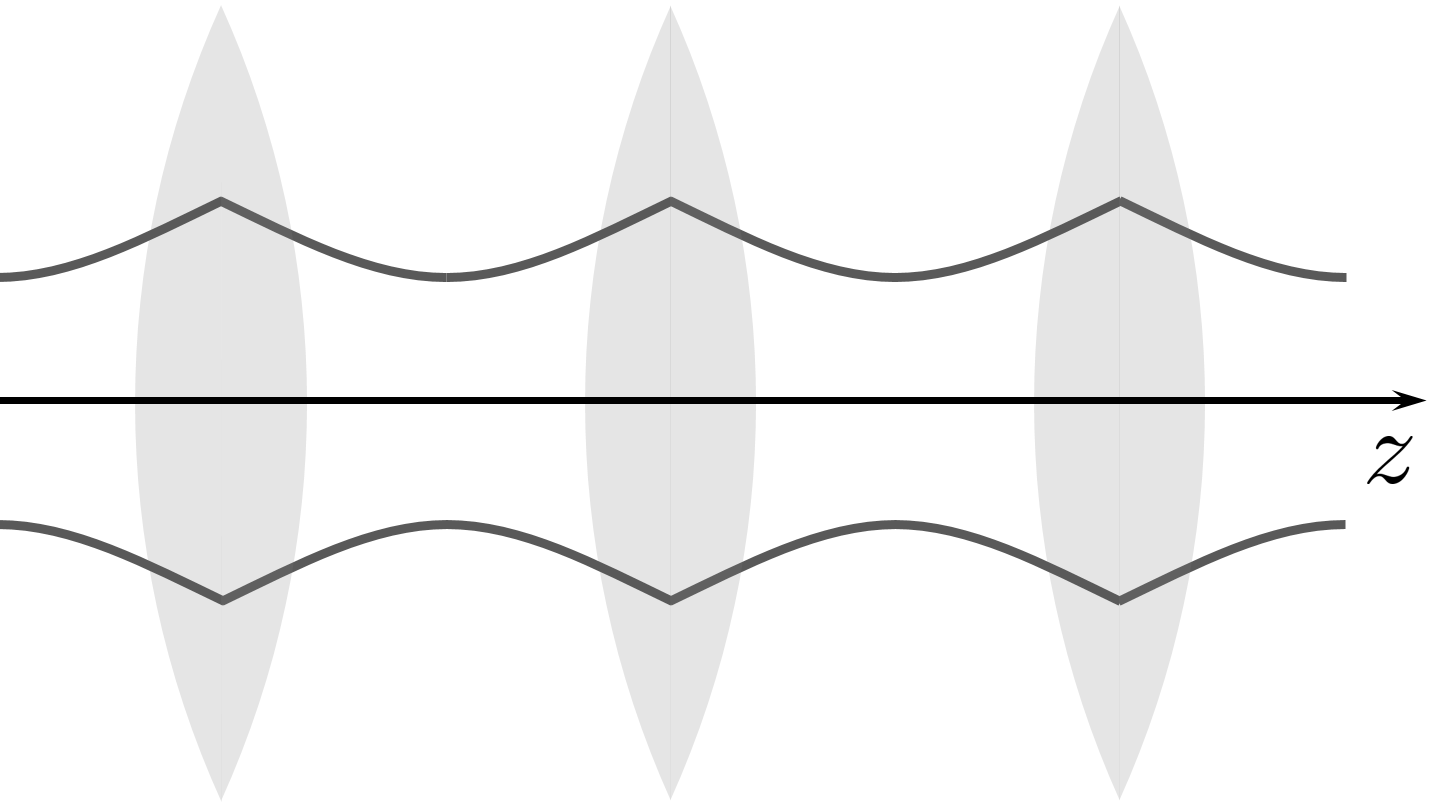 OPTICS f2f p 183
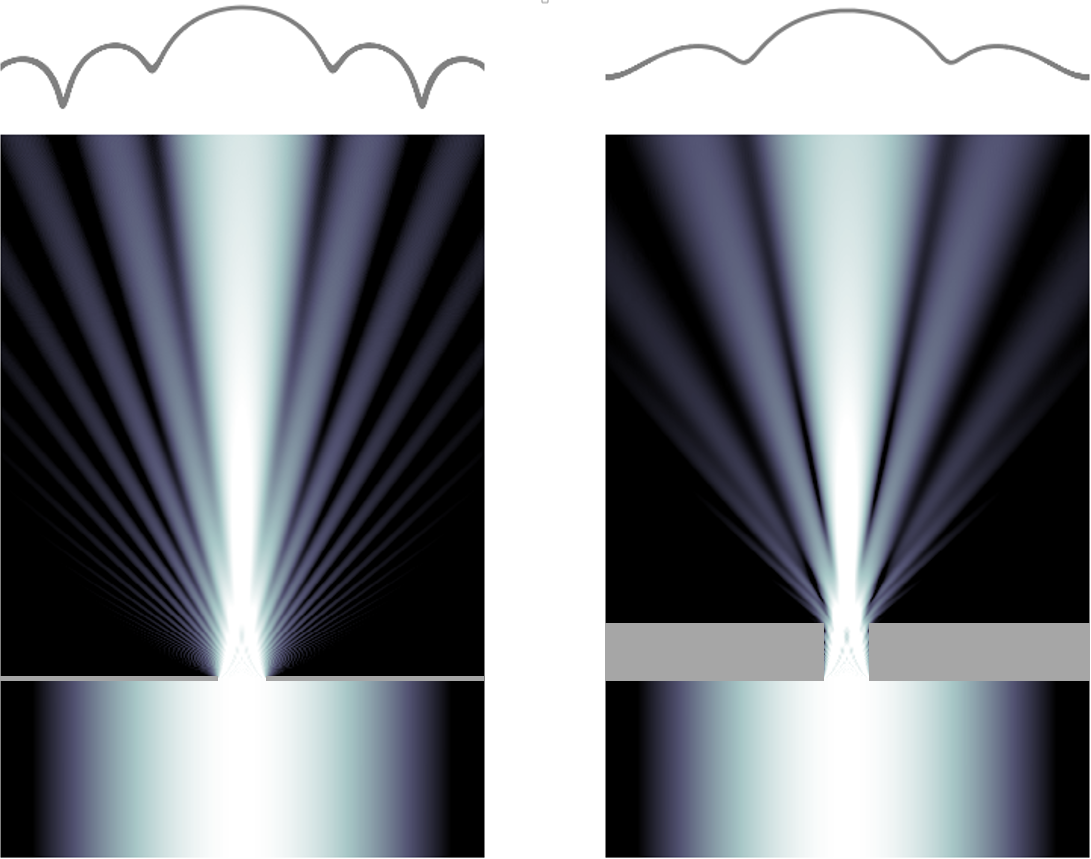 OPTICS f2f p 184
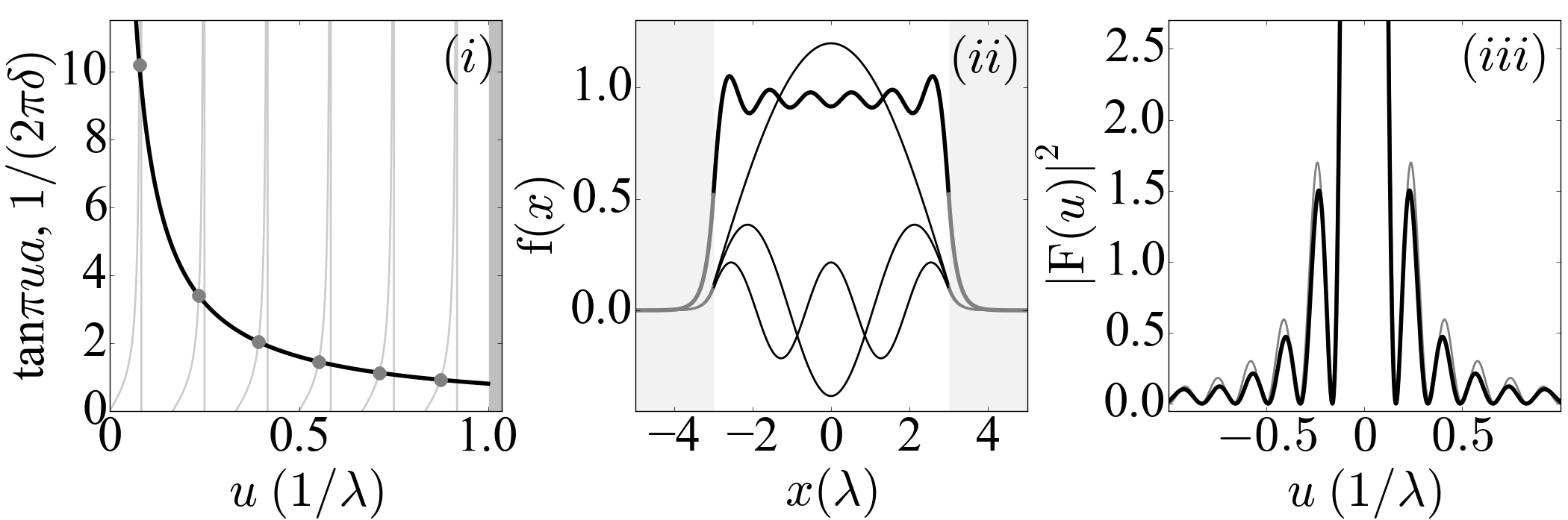 OPTICS f2f p 185
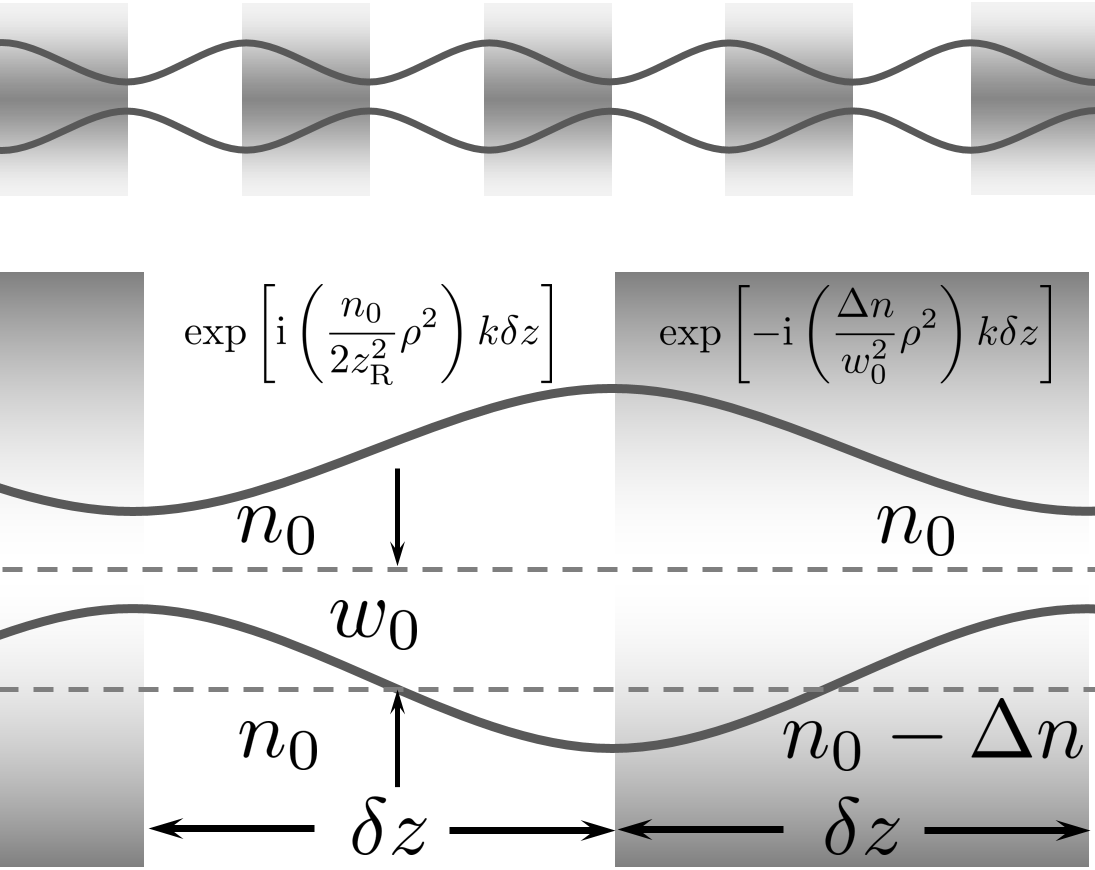 OPTICS f2f p 185
OPTICS f2f p 186
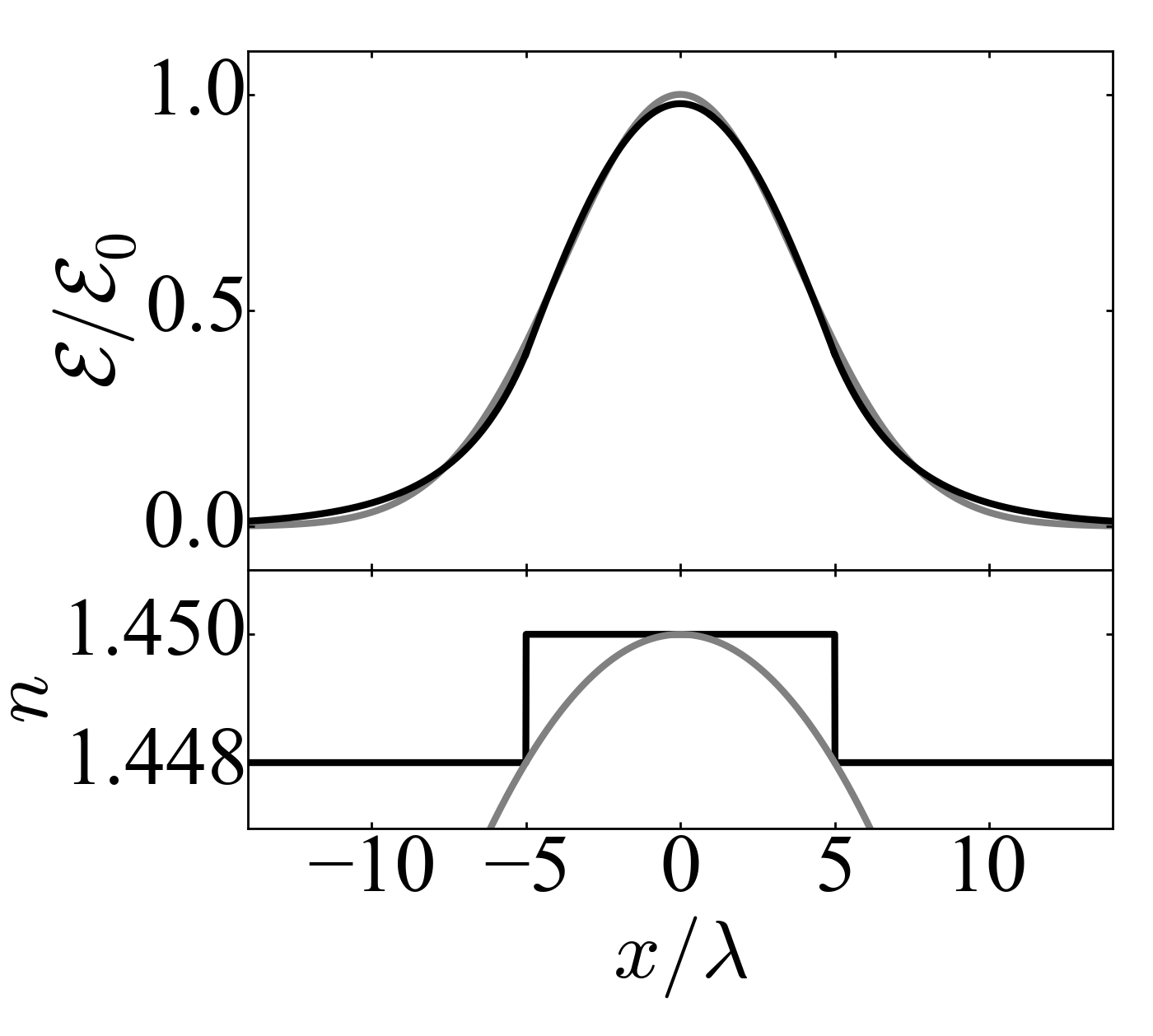 OPTICS f2f p 186
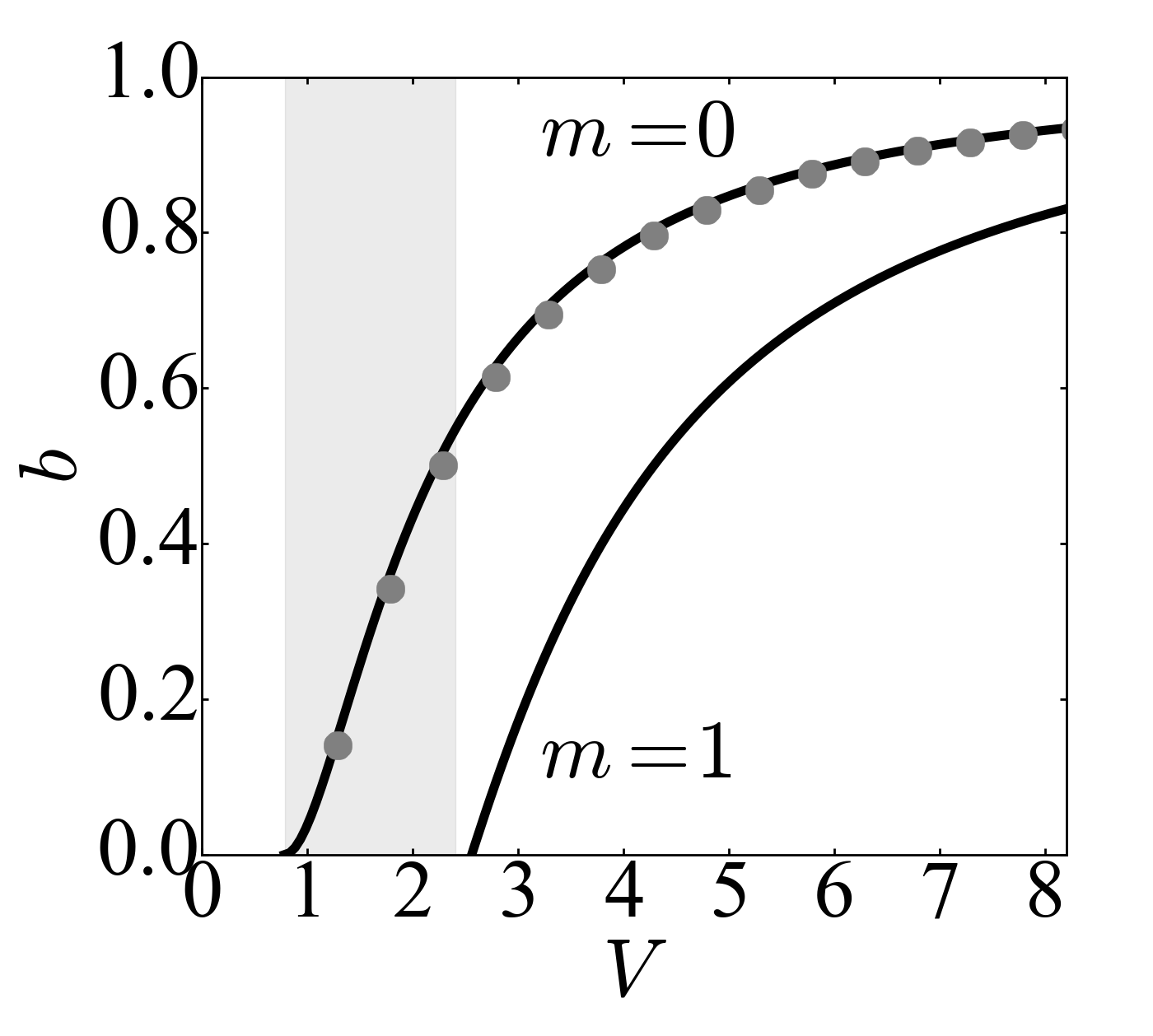 OPTICS f2f p 190
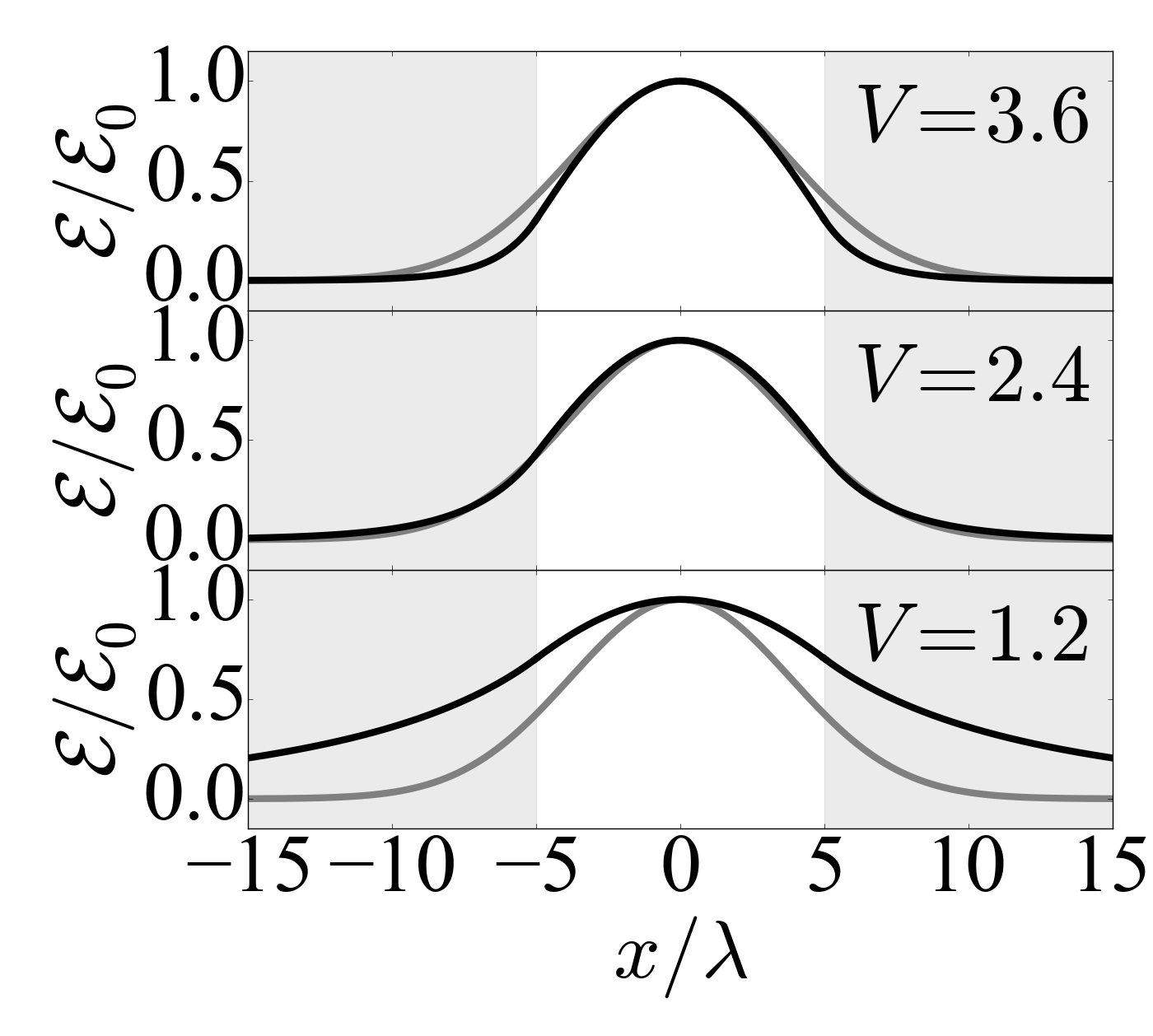 OPTICS f2f p 191
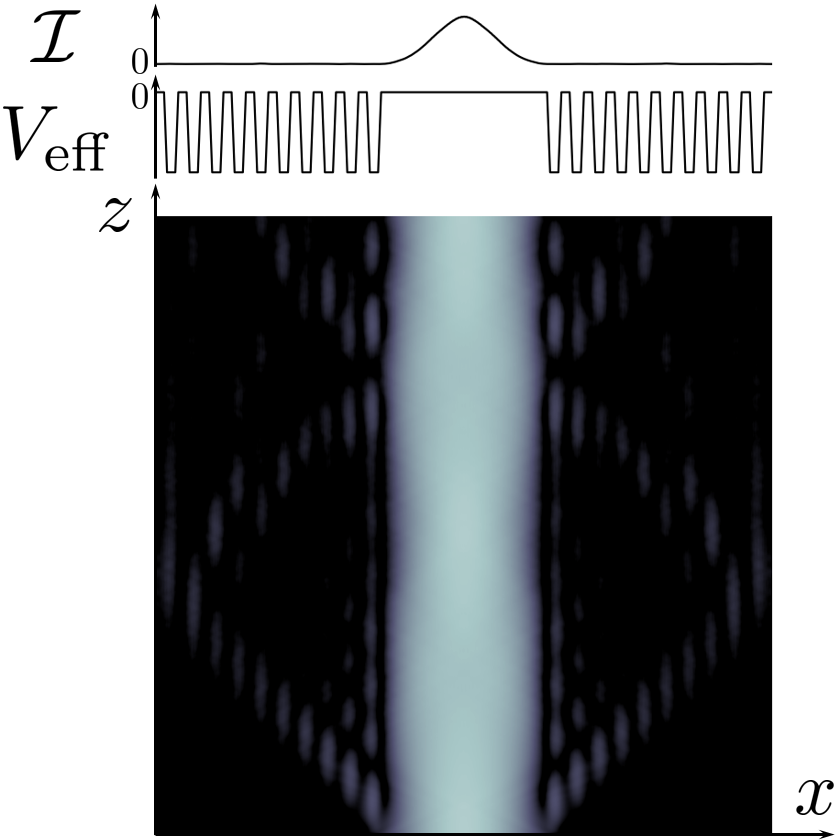 OPTICS f2f p 194